II
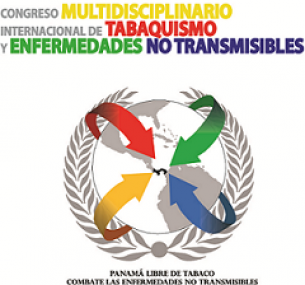 El tabaco rompe corazones.  Elije salud, no tabaco.
Novedades en el abordaje de la violencia en Panamá
Dr. Ricardo Goti Valdés
Médico Psiquiatra 
2018
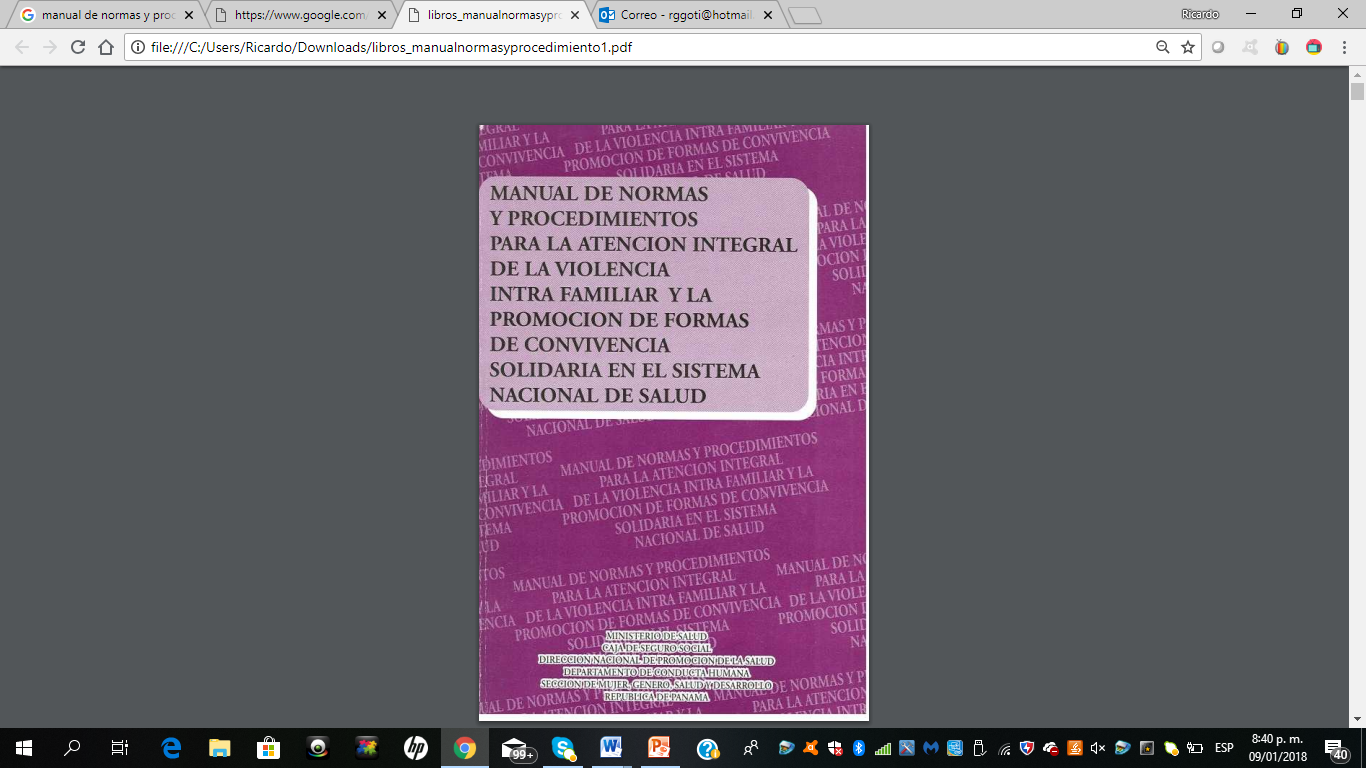 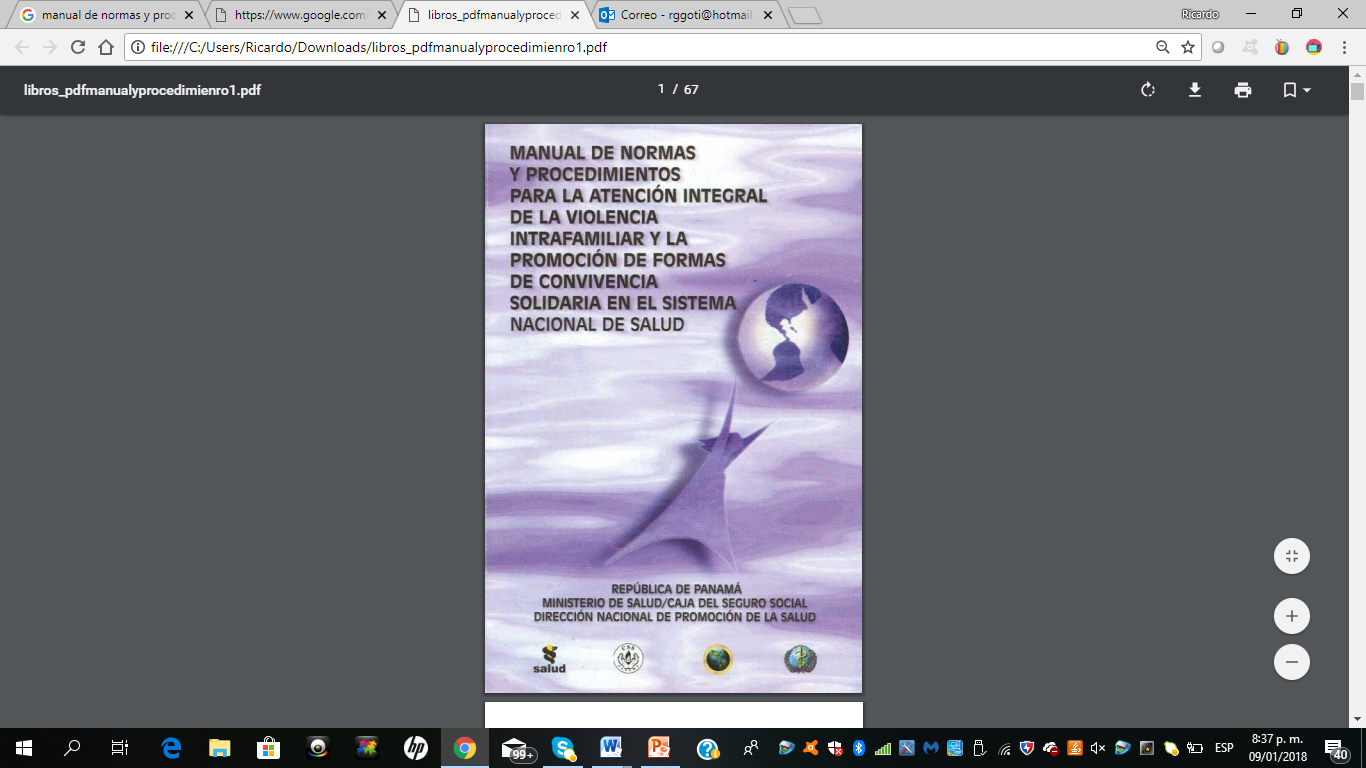 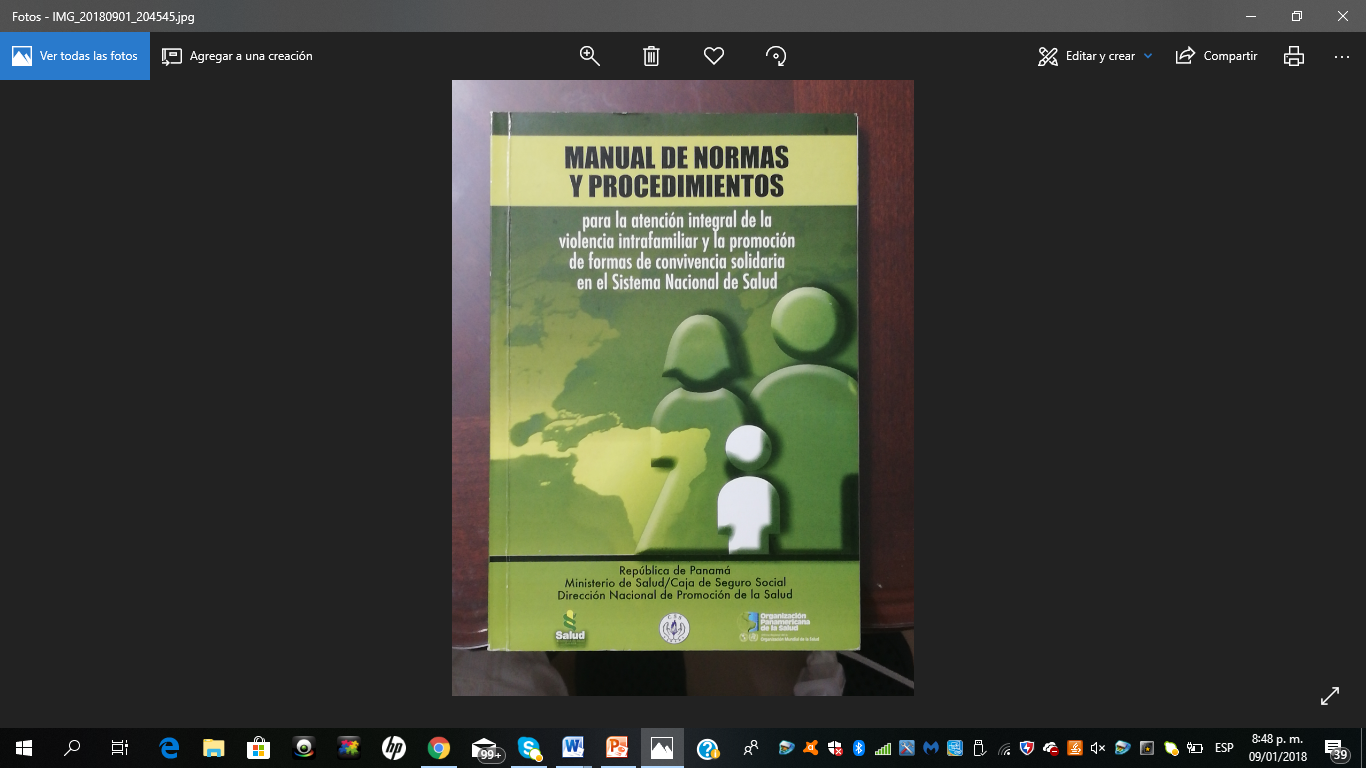 2000
2002
2005
[Speaker Notes: Estos son los documentos normativos.  El de 2005 ha sido recientemente revisado.]
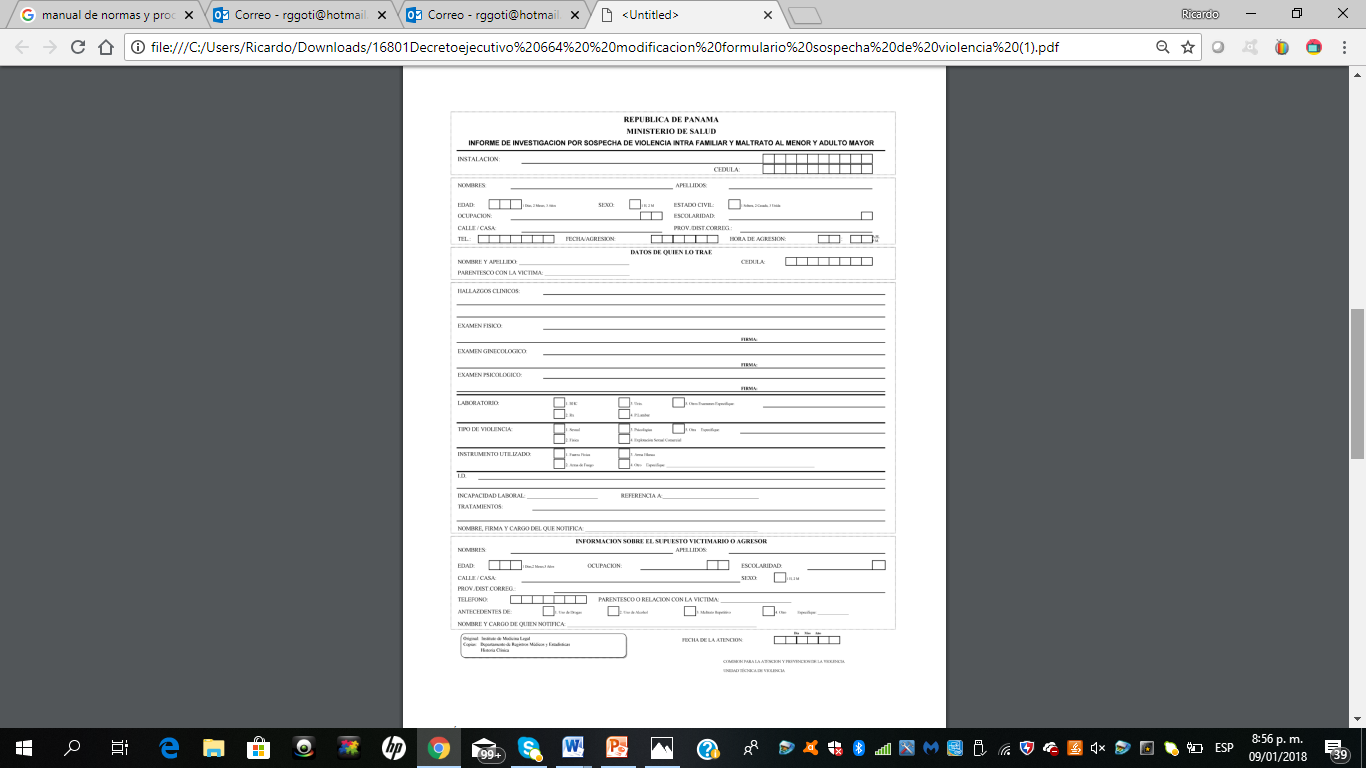 [Speaker Notes: Formulario anterior]
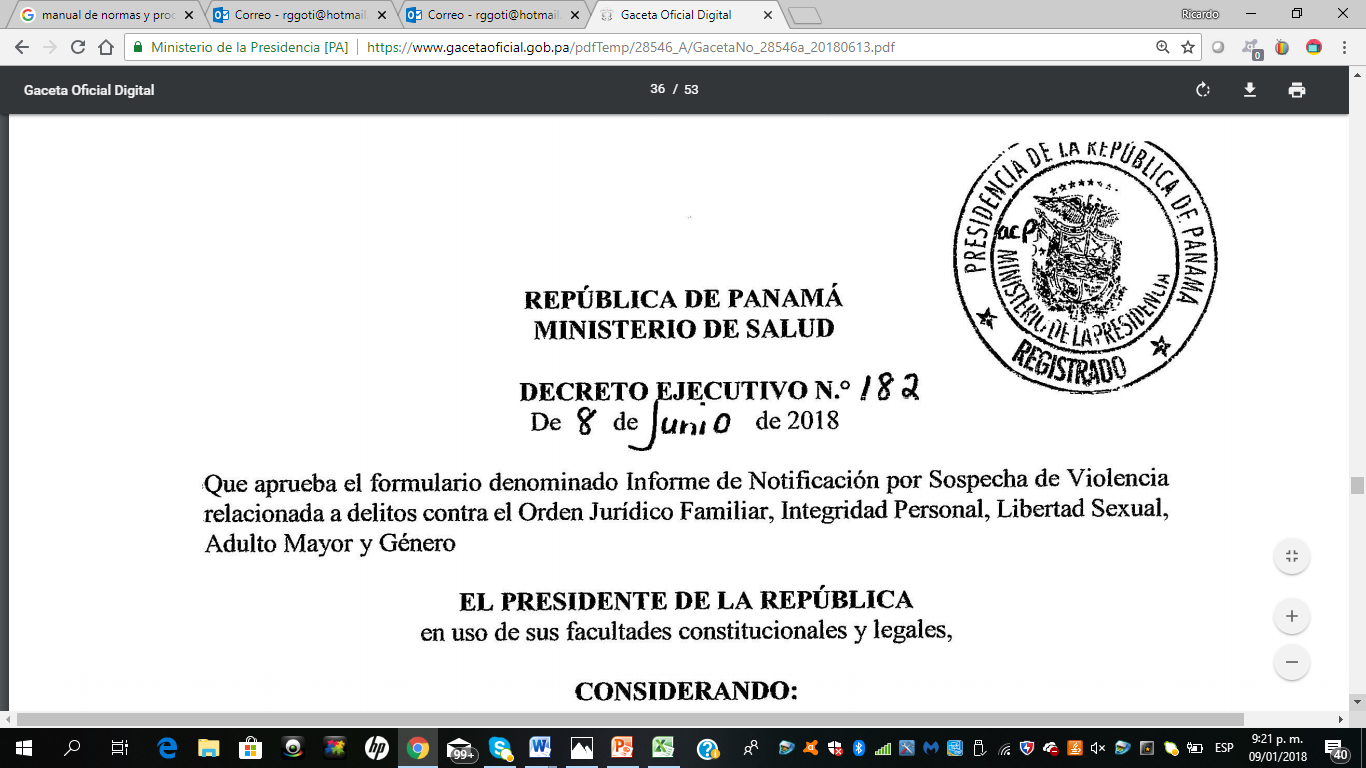 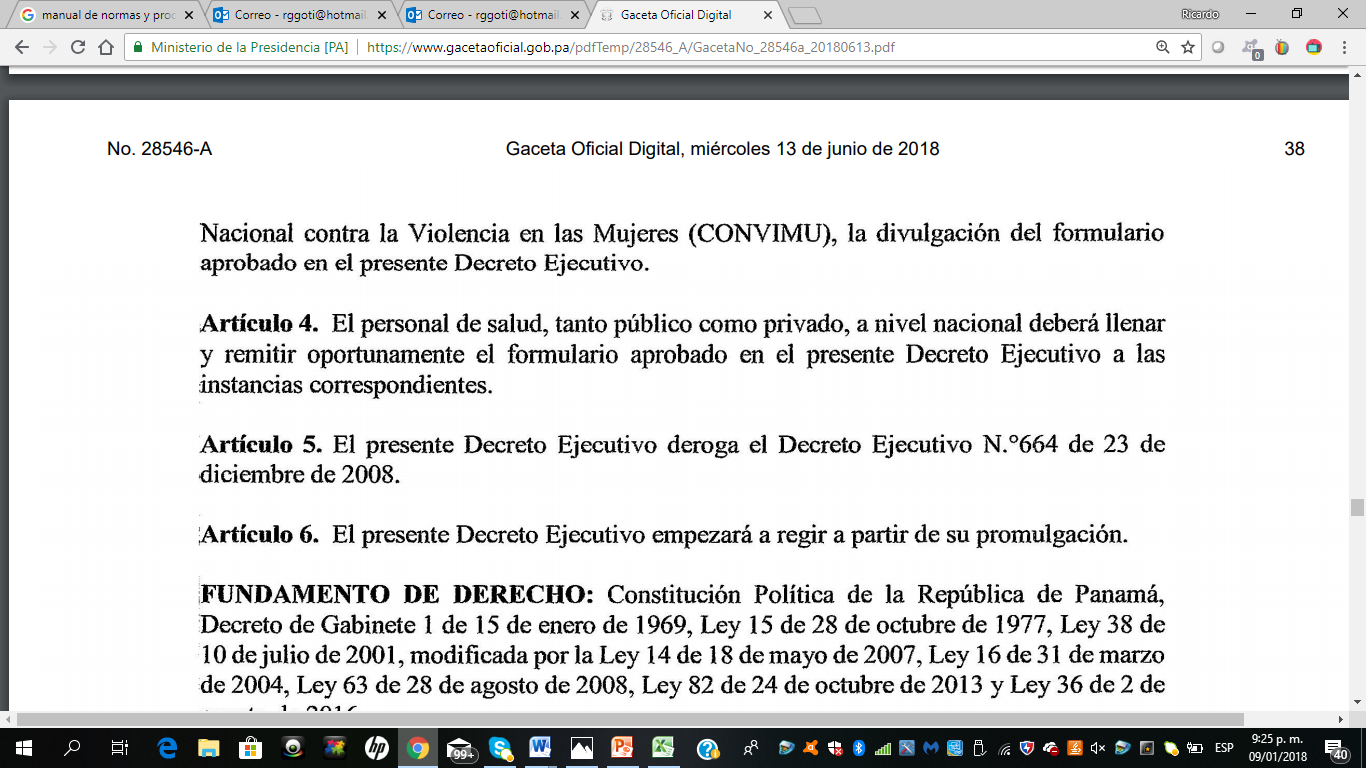 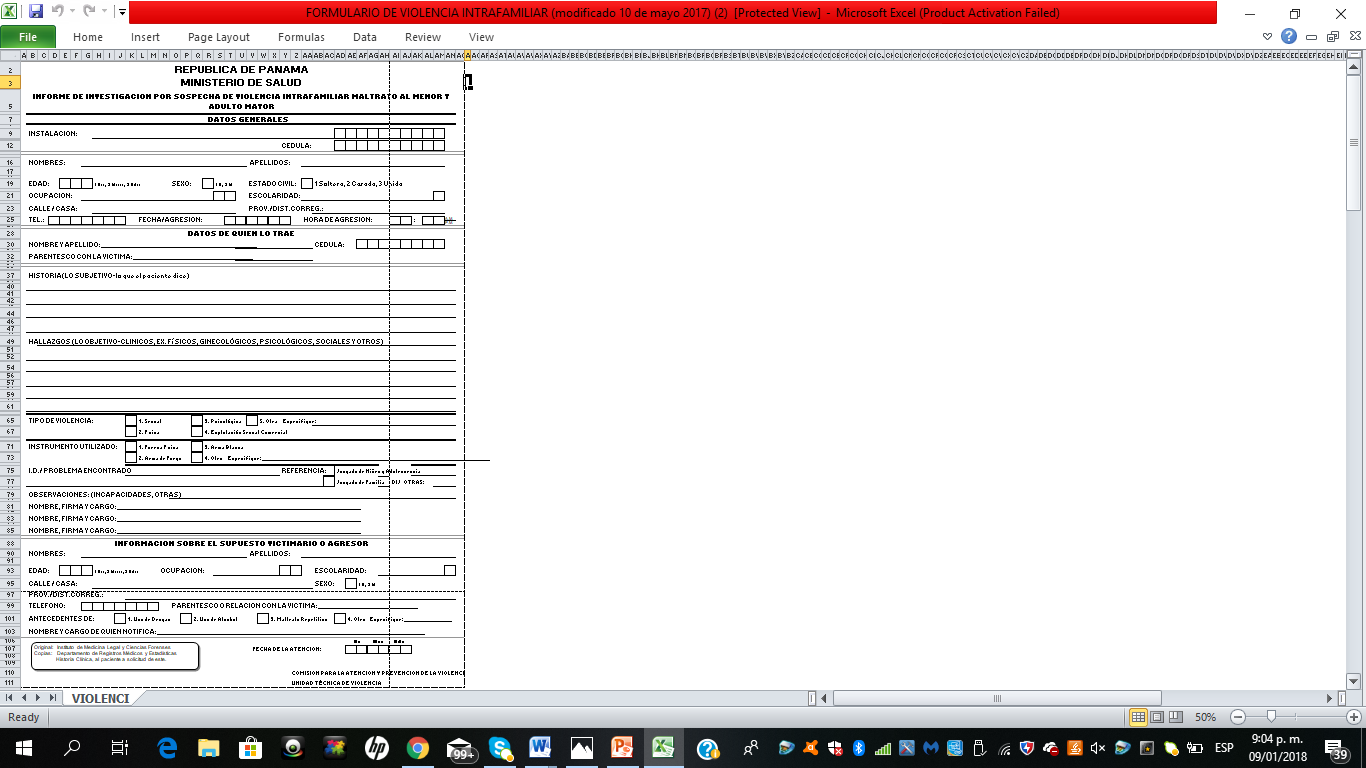 [Speaker Notes: Nuevo formulario de sospecha de violencia.  En las próximas diapositivas aparece dividido en 3 partes para su mejor visualización]
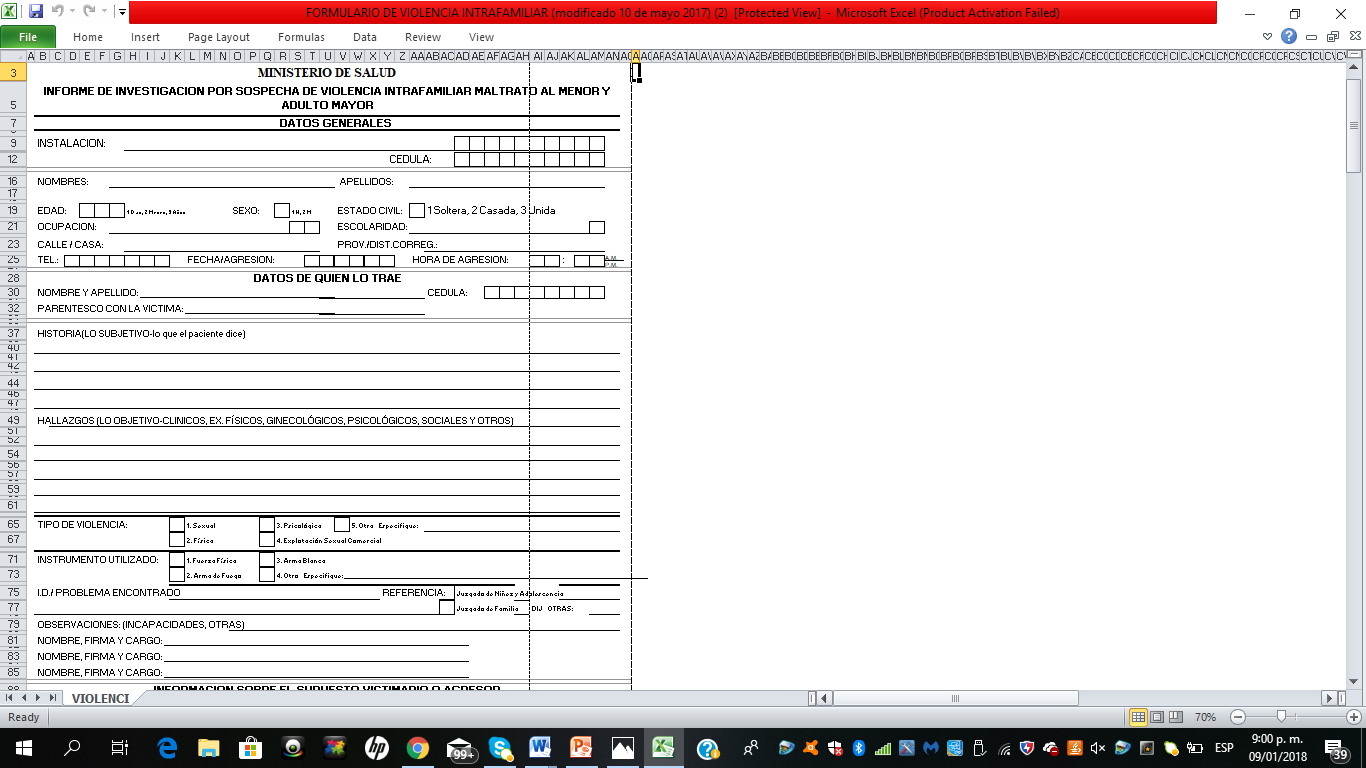 [Speaker Notes: Formulario nuevo primera parte]
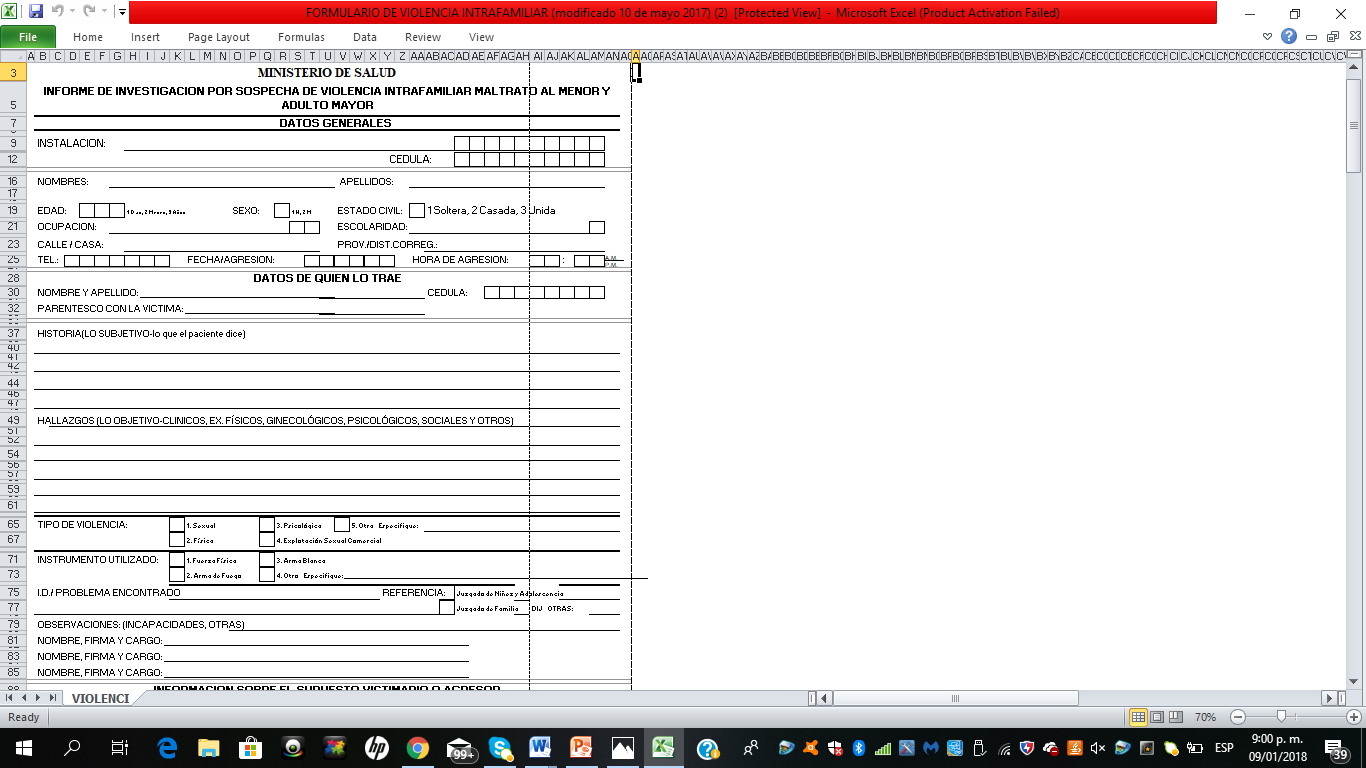 [Speaker Notes: Formulario nuevo segunda parte]
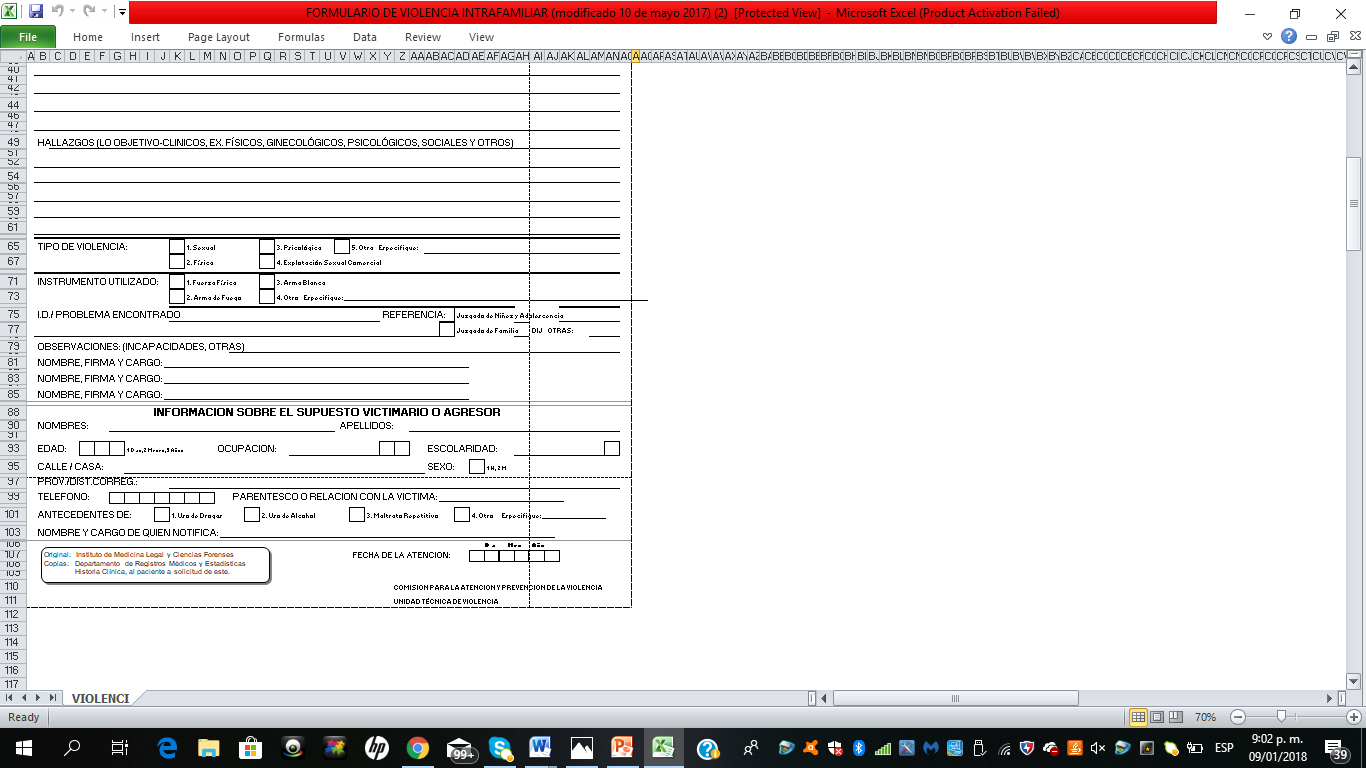 [Speaker Notes: Formulario nuevo tercera parte]
Atención en salud
Demanda espontánea
Referencia del: 
Sistema Penal Acusatorio
Órgano judicial
Ministerio Público
SENNIAF
MEDUCA
Otros (iglesias, organizaciones comunitarias)
Funciones del equipo de salud
Identificación temprana de la víctima/sobreviviente  
Evaluación  integral / diagnóstico
Intervención en crisis
Tratamiento médico, psicológico y social
Realizar las referencias /contrarreferencias necesarias
Registrar y notificar por medio del formulario de sospecha
Evitar la revictimización
Médico General, Enfermera, Trabajador Social,  Psicólogo,
Indicadores de Posible Maltrato
Visitas recurrentes a servicios de salud por síntomas que no mejoran o por diferentes síntomas
Lesiones físicas que no concuerdan con el mecanismo descrito
Depresión, ansiedad, insomnio.
Cicatrices variadas
Consumo de sustancias
Atención integral
Orientación
Asistencia biomédica, emocional, psicosocial y de sexología
Asesoría legal
Integración a grupos de víctimas o de ofensores(as)
Acompañamiento
Protección
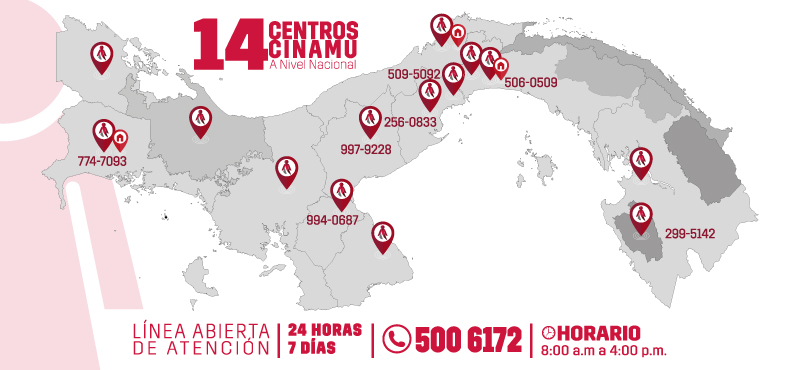 [Speaker Notes: Acompañamiento y protección requieren coordinación con servicios disponibles (ejm:  CINAMU- Centros del instituto Nacional de la Mujer)]
Evaluación de víctimas/sobrevivientes
Requiere privacidad
No debe atenderse simultáneamente a víctimas y ofensores(as)
Se pueden considerar otras fuentes de información
Considerar los diferentes tipos de violencia, etapas del ciclo, riesgos de letalidad
Incluye condición física, psicológica y social
Riesgo de suicidio/homicidio
Debe concluir en un diagnóstico y en definir si se requiere tratamiento intrahospitalario o ambulatorio
Toda lesión identificada debe ser detalladamente descrita en el expediente.  Se pueden incluir fotografías previa autorización de la persona afectada

Preservación de pruebas físicas
Tratamiento de víctimas/sobrevivientes
De las afectaciones físicas, psicológicas y/o sociales existentes

Intrahospitalario por:
Criterio médico 
Según condición física o mental
Protección por riesgo suicida/homicida 
Orden judicial
ESTABLECIENDO UN PLAN DE SEGURIDAD PERSONAL
Eliminar armas de fuego u otras si las hubiera en casa
Tener una clave para la comunicación con personas importantes
Alertar a alguien cercano cuando empiece la violencia
Identificar ruta de escape
Bolsa  con llaves, dinero, documentos, medicinas, ropa extra
Evaluación de la persona ofensora
Antecedentes médicos
Enfermedad mental
Epilepsia
TCE
Antecedentes de ser víctima de maltrato o de exposición a la violencia
Rasgos o Trastornos de Personalidad
Estado mental actual
Antecedentes de 
Conductas impulsivas
Conductas violentas (auto y/o hetero)
Conducta ilegal (criminal)
Acceso y uso de armas
Uso de sustancias  psicoactivas
Aspectos importantes en el abordaje de ofensores(as)
Evitar amenazas o un trato agresivo hacia el (la) ofensor(a)

Considerar uso de sedación o restricción física según necesidad
Administración forzada de medicamentos debe ser un último recurso
Protocolo para la detección, atención, referencia y seguimiento de casos de menores en situaciones de riesgo dentro del sistema educativo
MALTRATO INFANTIL
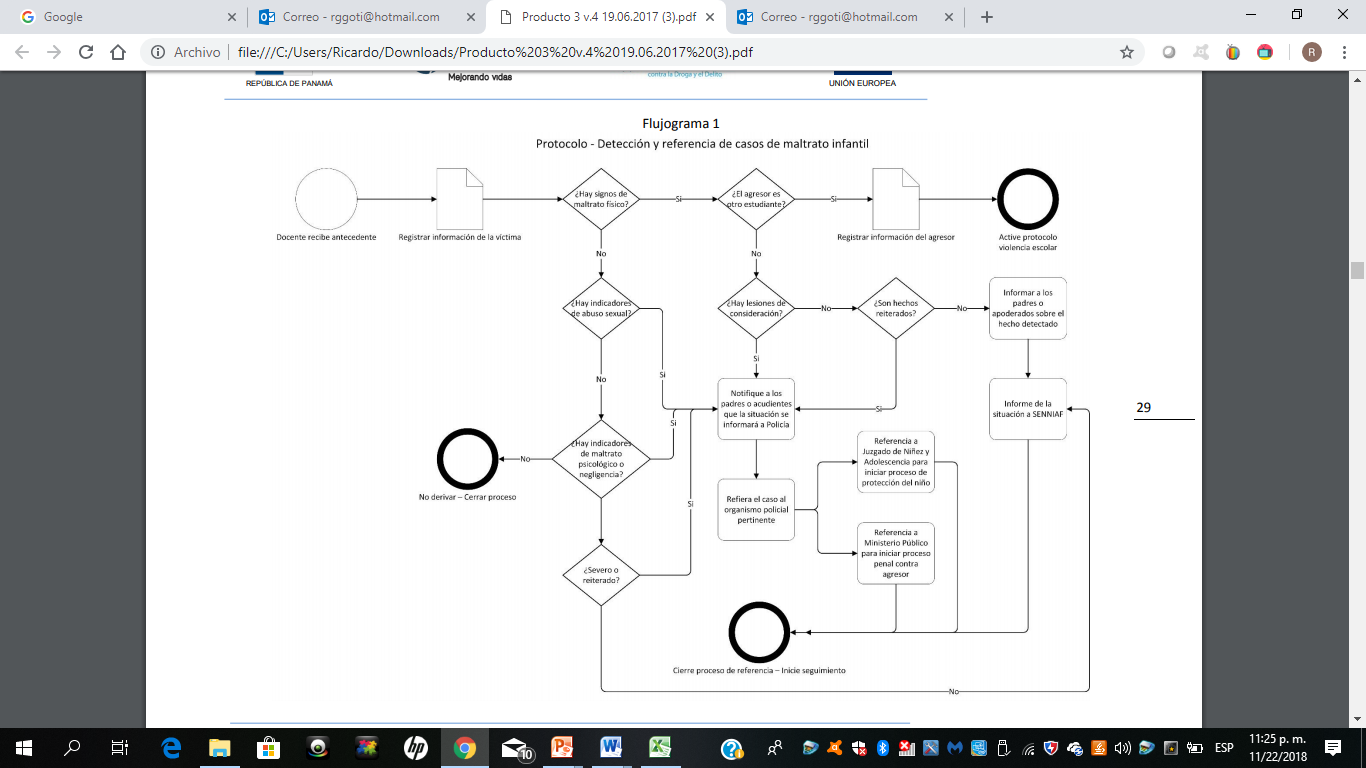 VIOLENCIA EN LA ESCUELA Y ACOSO ESCOLAR
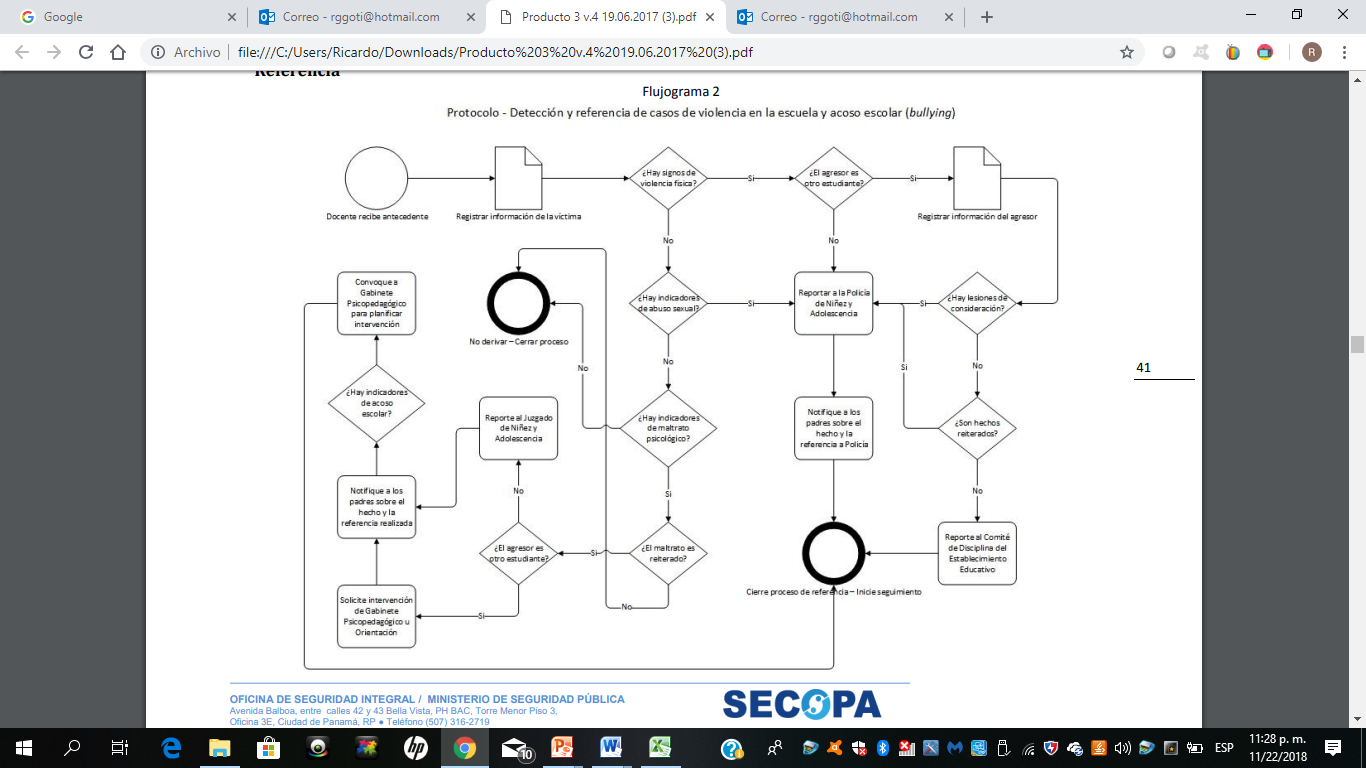 EXPLOTACIÓN SEXUAL COMERCIAL DE NIÑAS, NIÑOS O ADOLESCENTES
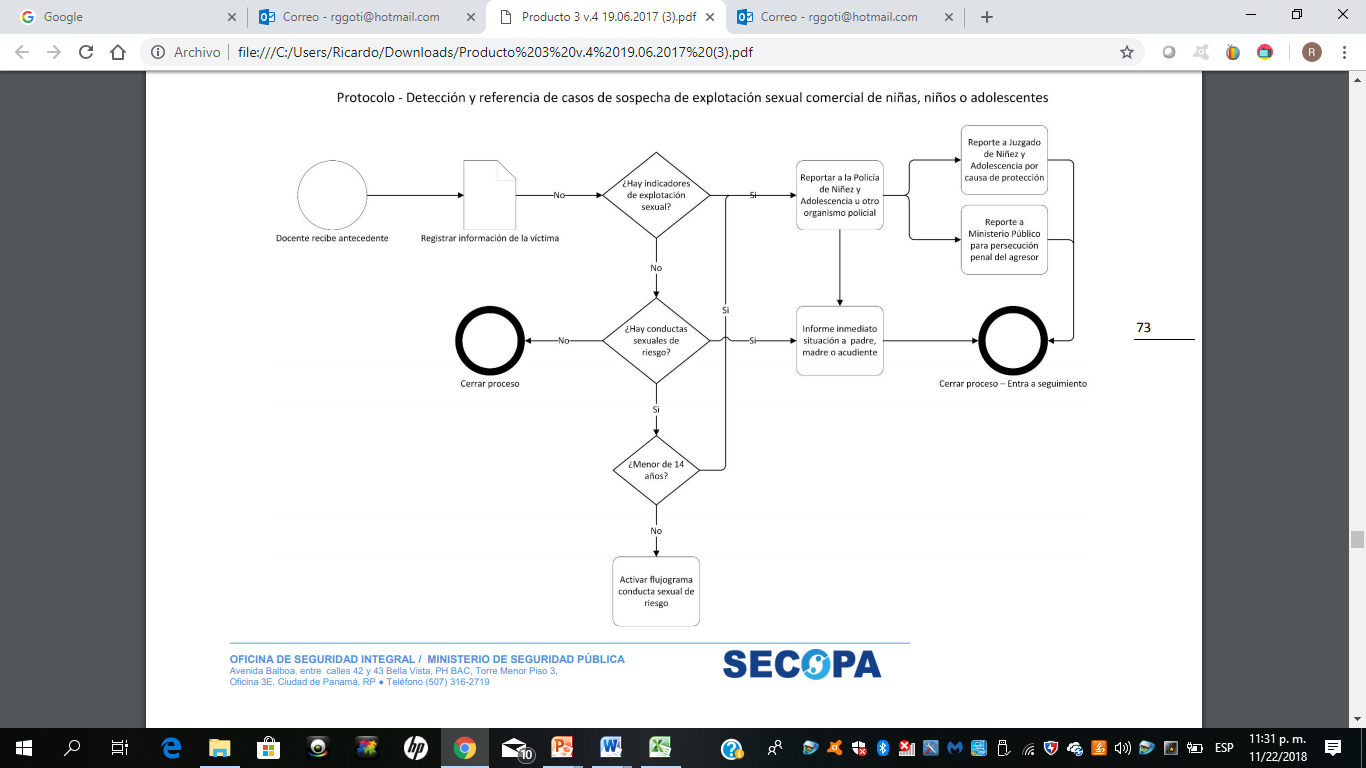 La violencia es una violación a los DDHH
Debemos condenar cualquier forma
 de violencia
[Speaker Notes: DDHH son derechos humanos]
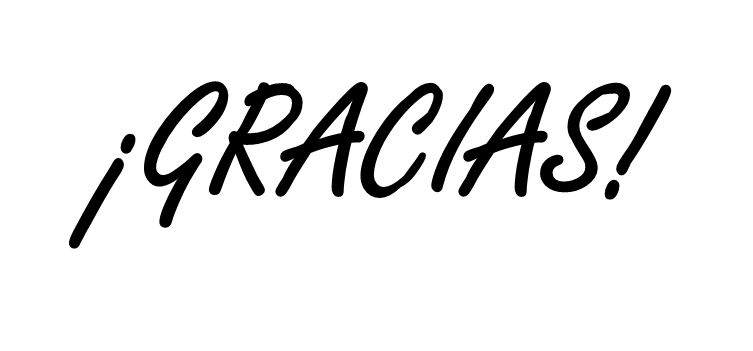